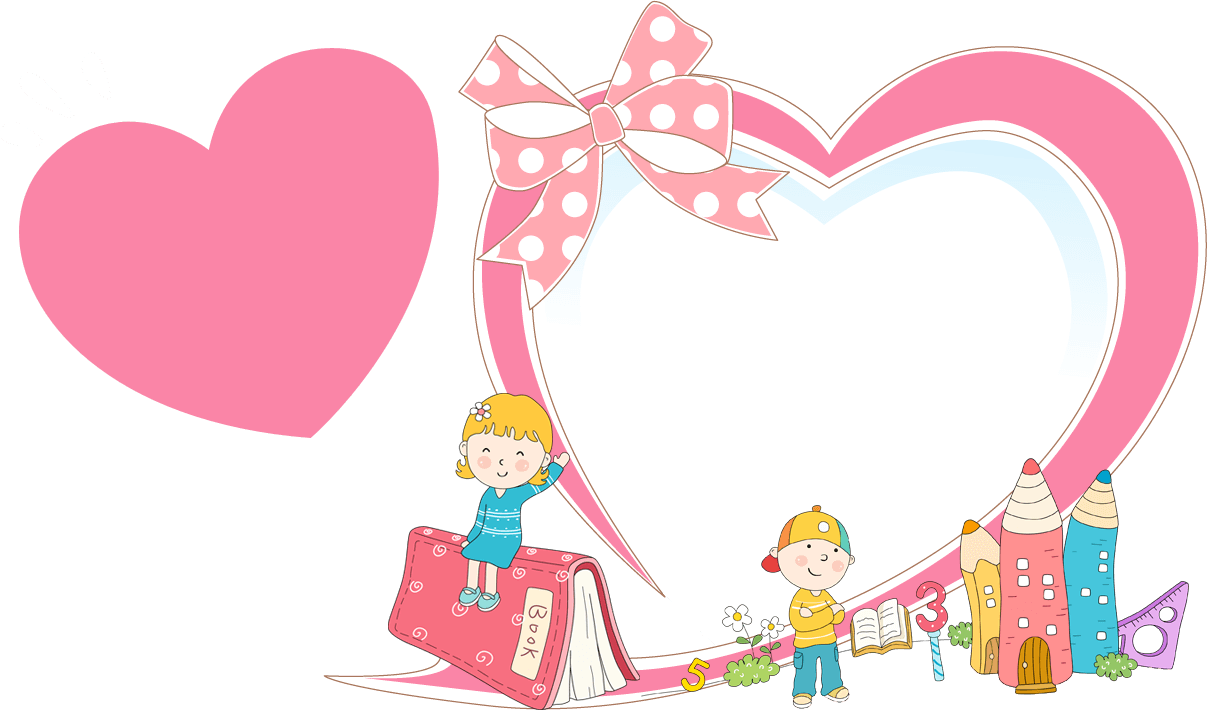 Hộp quà bí ẩn
Trò chơi
[Speaker Notes: Bài giảng thiết kế bởi: Hương Thảo - tranthao121006@gmail.com]
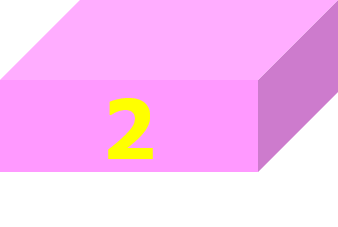 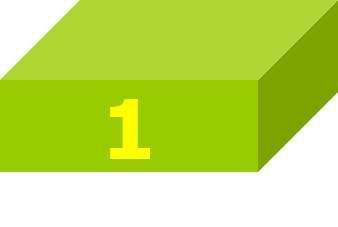 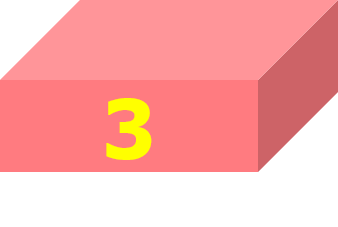 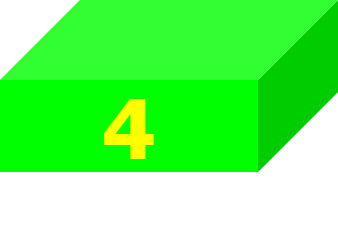 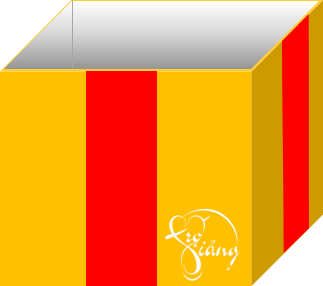 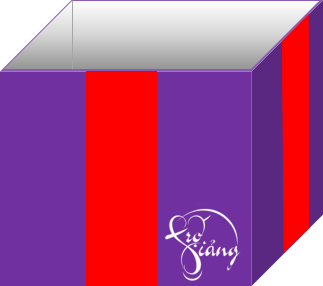 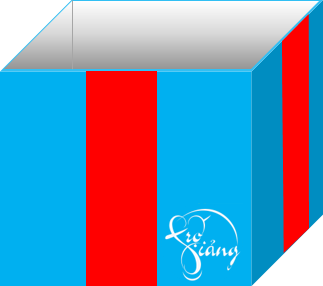 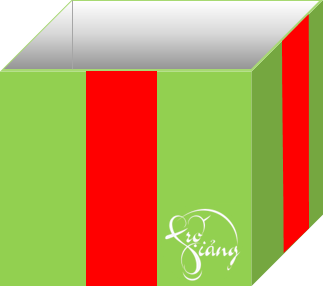 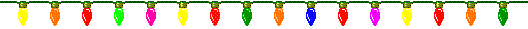 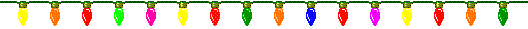 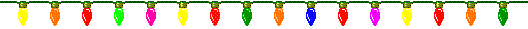 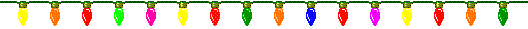 [Speaker Notes: Cách chơi: Bấm vào thân hộp quà -> Xuất hiện câu hỏi, nhấp chuột để xuất hiện câu trả lời. Nhấp vào nắp hộp quà để tặng con một tràng vỗ tay. Bấm “Go home” để trờ về hộp quà tiếp theo và làm tương tự như trên.]
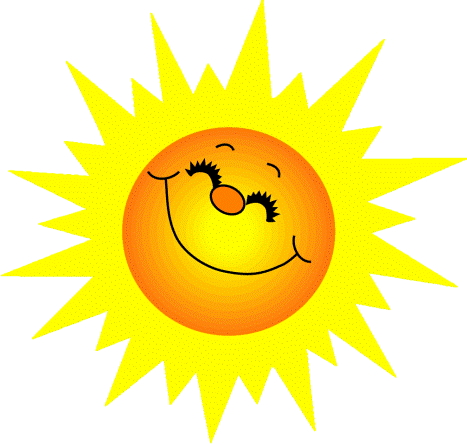 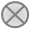 chùm nho
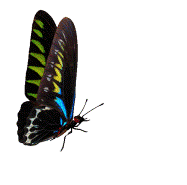 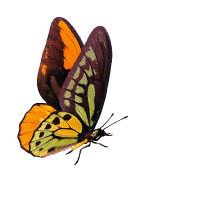 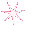 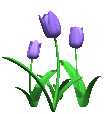 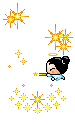 GO HOME
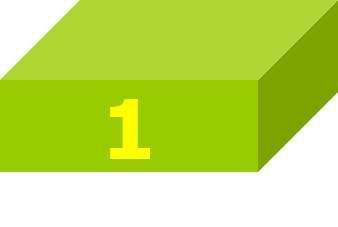 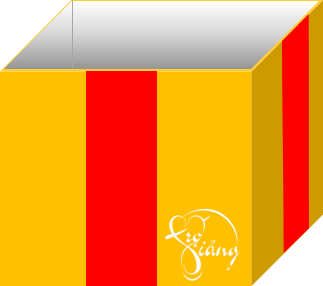 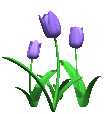 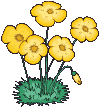 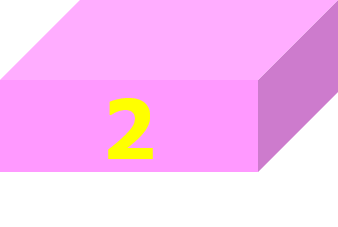 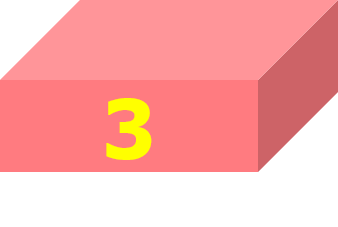 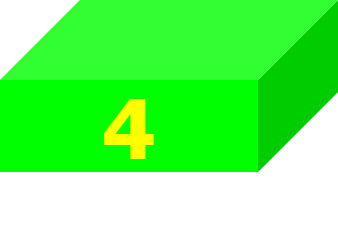 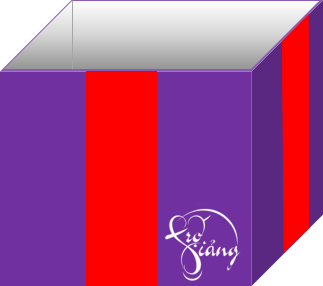 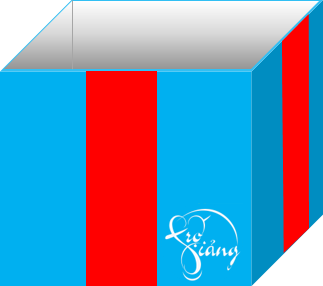 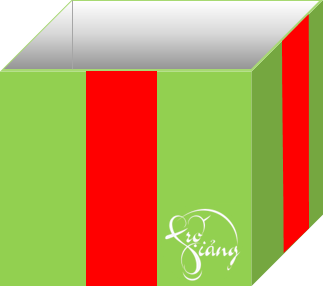 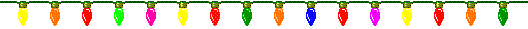 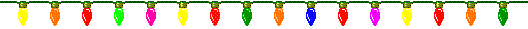 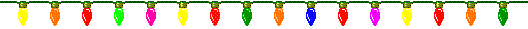 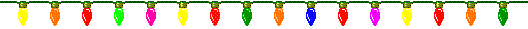 [Speaker Notes: Cách chơi: Bấm vào thân hộp quà -> Xuất hiện câu hỏi, nhấp chuột để xuất hiện câu trả lời. Nhấp vào nắp hộp quà để tặng con một tràng vỗ tay. Bấm “Go home” để trờ về hộp quà tiếp theo và làm tương tự như trên.]
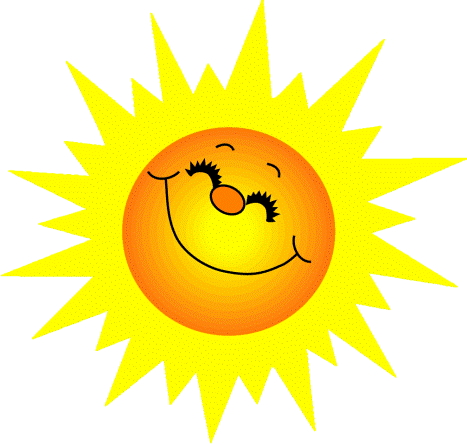 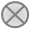 nem rán
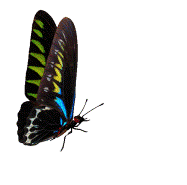 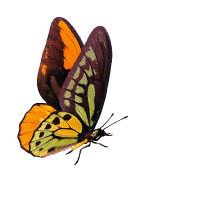 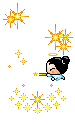 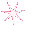 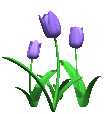 GO HOME
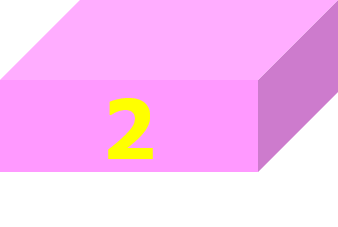 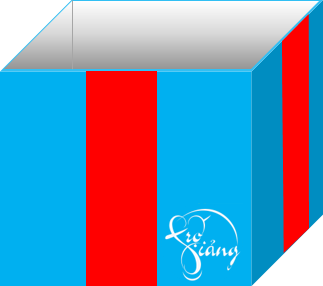 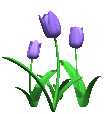 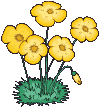 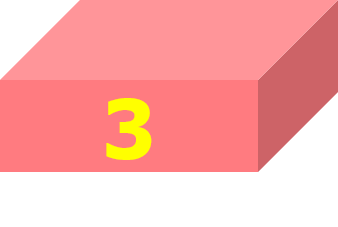 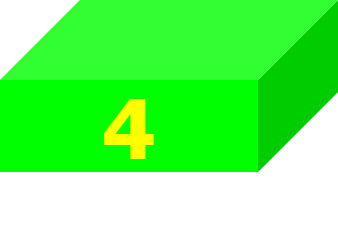 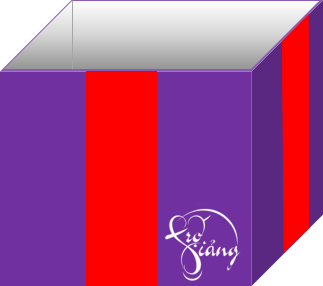 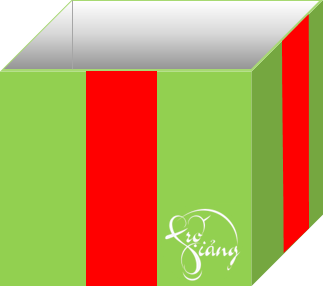 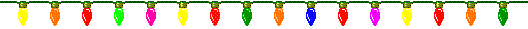 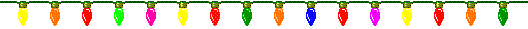 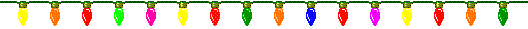 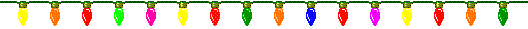 [Speaker Notes: Cách chơi: Bấm vào thân hộp quà -> Xuất hiện câu hỏi, nhấp chuột để xuất hiện câu trả lời. Nhấp vào nắp hộp quà để tặng con một tràng vỗ tay. Bấm “Go home” để trờ về hộp quà tiếp theo và làm tương tự như trên.]
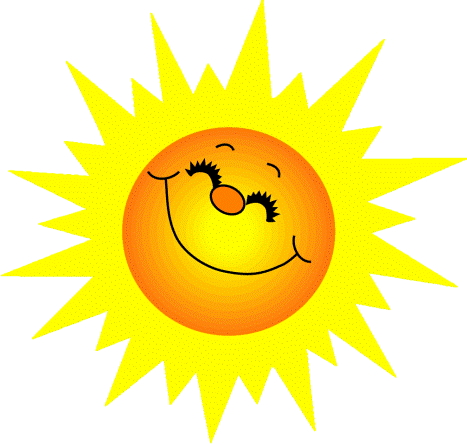 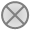 thềm nhà
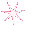 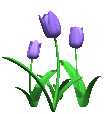 GO HOME
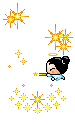 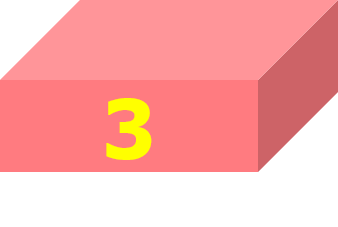 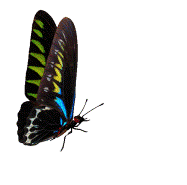 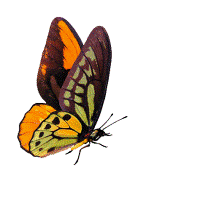 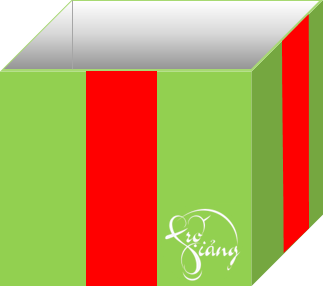 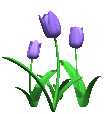 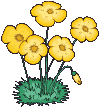 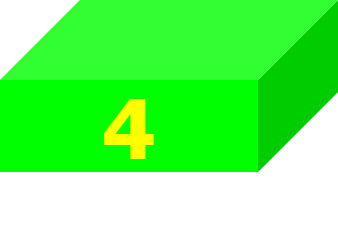 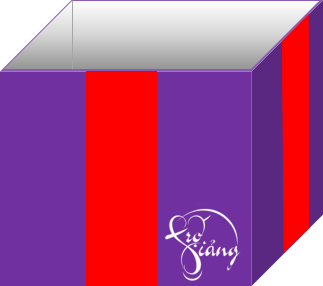 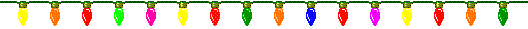 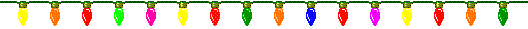 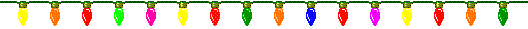 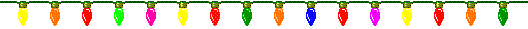 [Speaker Notes: Cách chơi: Bấm vào thân hộp quà -> Xuất hiện câu hỏi, nhấp chuột để xuất hiện câu trả lời. Nhấp vào nắp hộp quà để tặng con một tràng vỗ tay. Bấm “Go home” để trờ về hộp quà tiếp theo và làm tương tự như trên.]
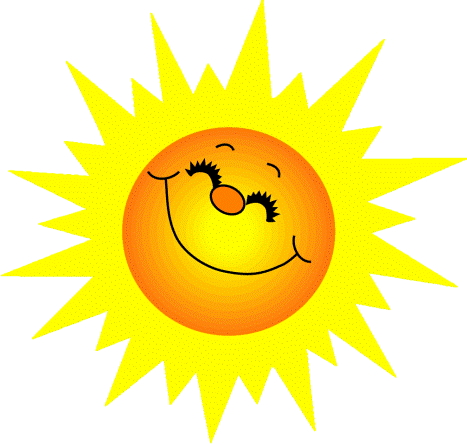 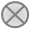 Chim sẻ và chim sơn ca đến thăm, đem cho chim ri túm rơm.
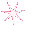 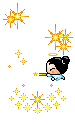 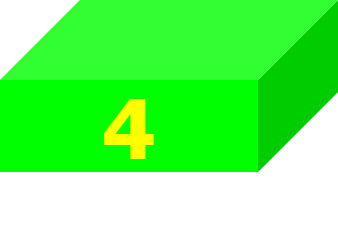 GO HOME
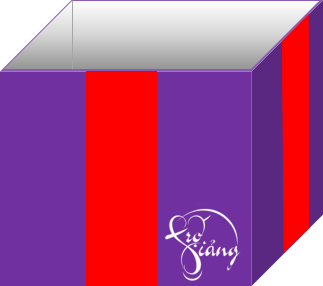 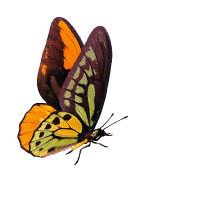 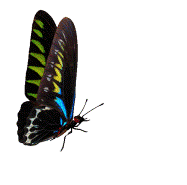 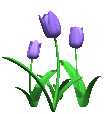 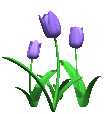 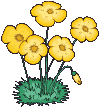 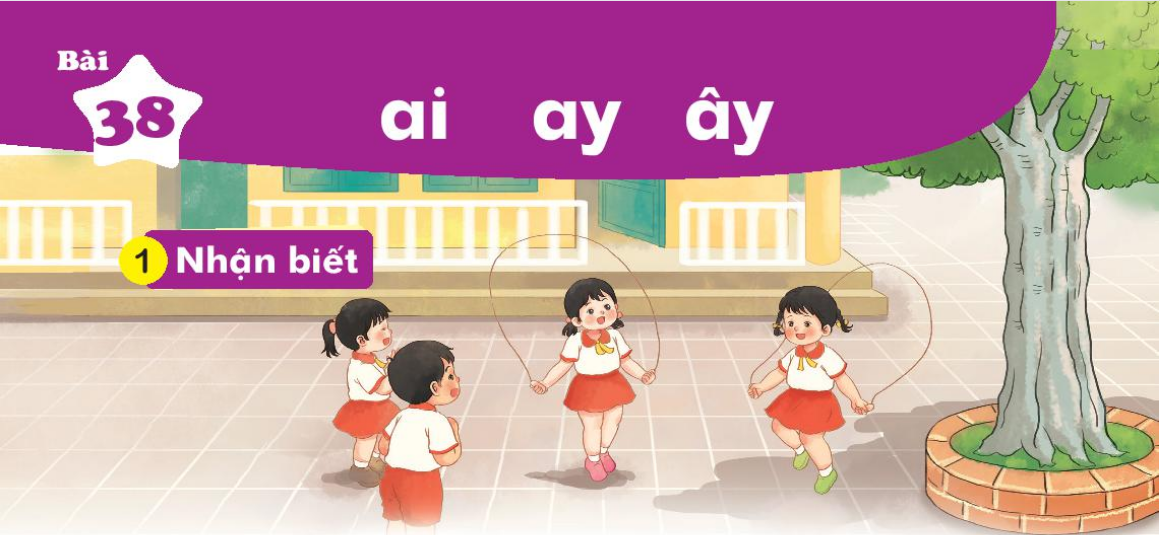 Hai baïn thi nhaûy daây.
ai
aây
ay
Bài 38: ai   ay   ây
ay
aây
ai
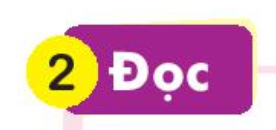 aøi
baøi
laùi
aùi
naûy
aûy
tay
ñaäy
aäy
ay
laãy
aãy
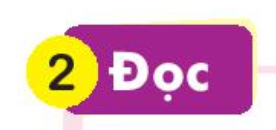 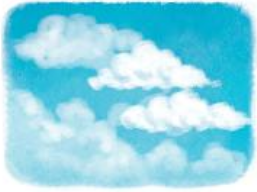 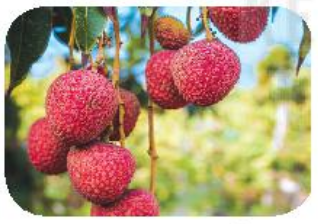 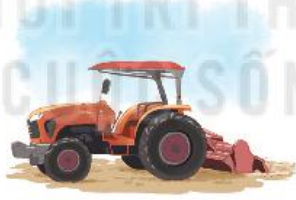 chuøm vaûi
maùy caøy
aùy   aøy
ñaùm maây
aûi
aây
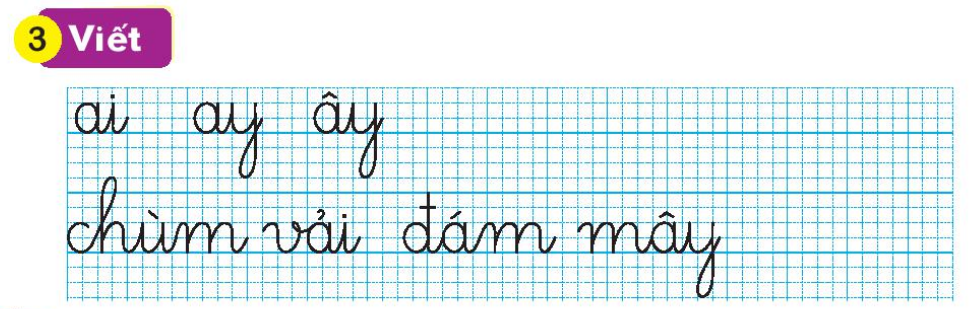 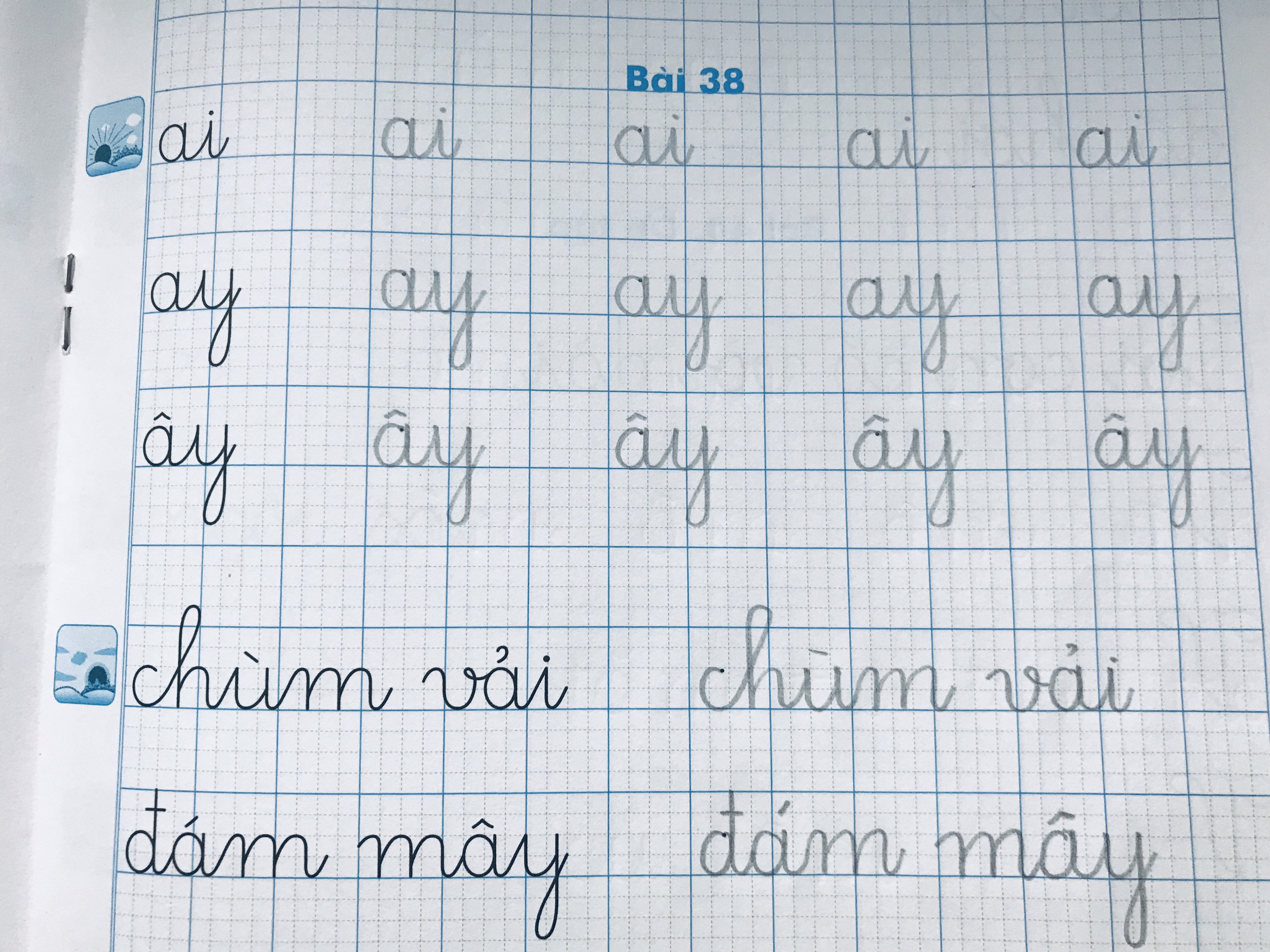 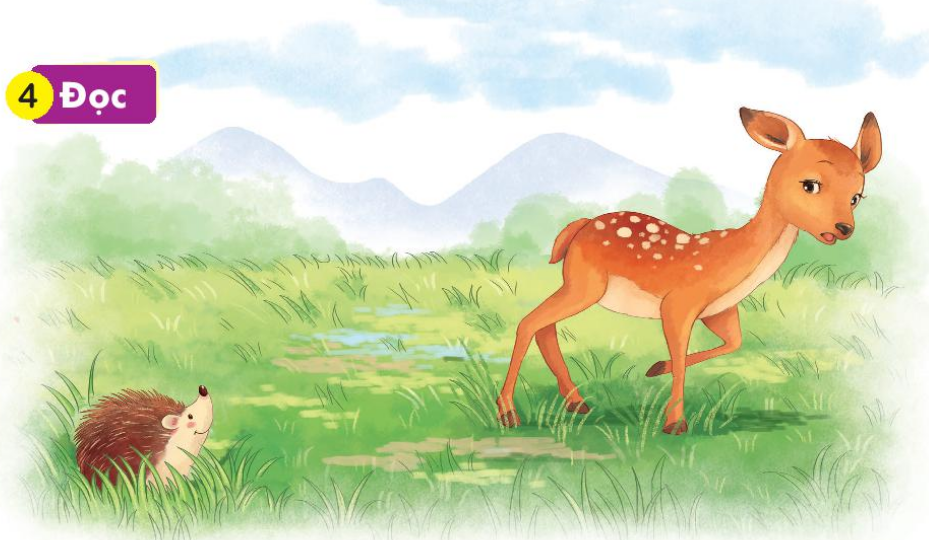 Nai con nhìn thaáy con gì beù nhoû, thaân ñaày gai nhoïn treân baõi coû. Noù chaïy veà nhaø, hoån heån keå cho meï nghe. Nai meï tuûm tæm: “Baïn Nhím ñaáy, con aï”
aây
ai
aây
ai
ai
ay
ai
aây
Xin loãi
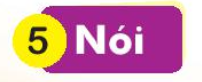 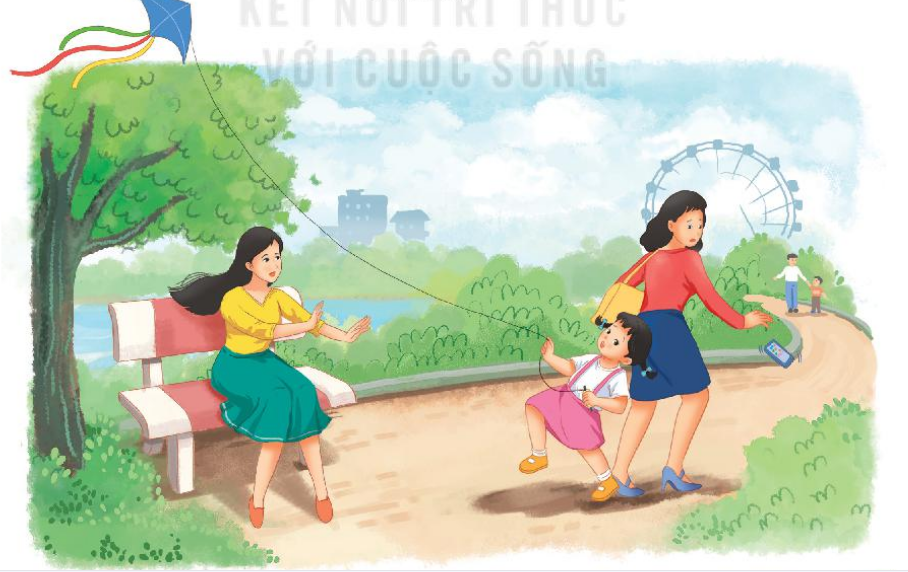 ai
Nai con nhìn thaáy con gì beù nhoû, thaân ñaày gai nhoïn treân baõi coû. Noù chaïy veà nhaø, hoån heån keå cho meï nghe. Nai meï tuûm tæm: “Baïn Nhím ñaáy, con aï”
aây
aây
ai
ai
ay
ai
aây